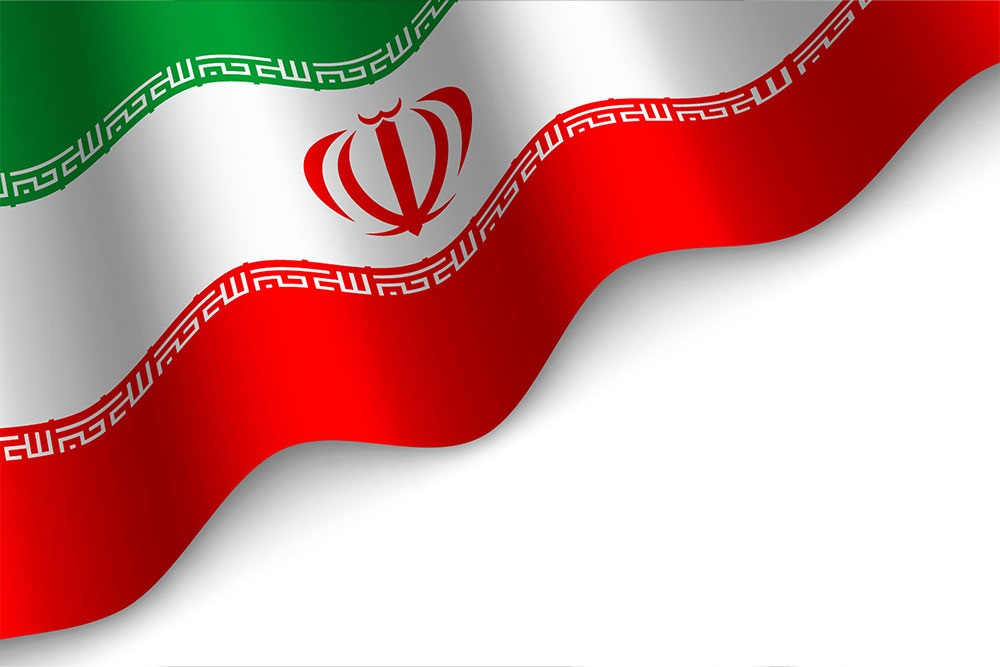 بیانیه کارکنان، استادان و دانشجویان دانشگاه فنی و حرفه‌ای استان بوشهر در محکومیت جنایات اخیر رژیم سعودی
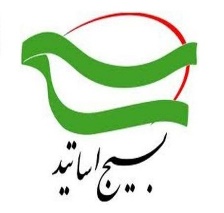 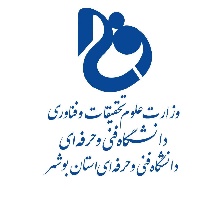 کارکنان، استادان و دانشجویان دانشگاه فنی و حرفه‌ای استان بوشهر بیانیه‌ای در محکومیت جنایات اخیر رژیم سعودی صادر کردند.
بِسْمِ اللَّهِ الرَّحْمَنِ الرَّحِیمِ

جنایت فجیع کشتار شیعیان قطیف عربستان به دست پلید حکام رژیم سعودی قلوب مسلمین را به درد آورد، این رفتارهای ضد اخلاقی وانسانی در راستای تداوم سیاست‌های استکباری  آمریکای جنایتکار و رژیم منحوس صهیونیستی در منطقه است و با این عمل شنیع رژیم سعودی کارنامه خود را بیش از پیش ننگین ساخت. ما کارکنان، استادان و دانشجویان دانشگاه فنی و حرفه‌ای استان بوشهر ضمن دعوت از مجامع حقوقی بین الملل وسایر سازمان‌های اسلامی خواستار پیگیری حقوقی وقضایی و محکومیت این جنایت وحشیانه و ددمنشانه هستیم وسکوت وبی تفاوتی و تبعیض جامعه بین الملل و سازمان حقوق بشر را جایز نمی‌دانیم. ما همچنین خواستار دفاع از وحدت مسلمانان؛ ولزوم هوشیاری وبصیرت وبیداری نسبت به تحولات منطقه هستیم و انتقام سخت از خون شهید سلیمانی سردار پرافتخار مقاومت چهره بین المللی  مبارزه با تروریسم در دفاع از ملت های مظلوم مسلمان  وشیعیان از هیچ کوششی فروگذار نمی کنیم.

کارکنان، استادان و دانشجویان دانشگاه فنی و حرفه‌ای استان بوشهر